Organizational Culture
A system of shared meanings and beliefs
Identifies what goals are sought
Core values (terminal values)
Prosperity, harmony, freedom, self-respect
Communicates how to achieve goals
Behavioral norms (instrumental values)
Honesty, obedience, ambitious, independent
Reflected in vision and mission statements
Vision
What we intend to achieve
Mission 
What we do; Who we serve; and How?
How is culture transmitted
Explicit statements regarding values
Vision & mission
Forms: translate values into practice 
Permissible business strategies
Differentiation, price competitive, niche identification
Structures
Centralization versus delegation (uniformity v specialization)
Administrative Processes
Compensation  & performance management practices
Firm-sponsored social organizations & communication
Company softball team, Company parties, newsletters, celebrations
Artifacts, Stories, Metaphors, Heroes, & Norms
When and Why Culture Matters Most
Culture as a social control mechanism and as a device to distinguish the firm from competitors
What Determines Culture
EVENTS
 2008
 Deepwater Horizon
 Chipotle
 Wells Fargo
Management
Forms
 strategy
 structure
 processes
CULTURE
Industry Environment
 customer requirements
 competition/munificence
 societal expectations
Assumptions
Values
Prime beneficiaries or their agents may shape values consistent with assumptions
Management develops the forms necessary to conduct business
Culture and forms must conform to industry imperatives – the right thing to do.
electric utility	
 financial services
food services	
 oil exploration
Dotted lines = Influence
Solid lines = Controlling influence
Adapted from Gordon 1991
Requisite and Discretionary Values
Service
Etc.
Vegan
French
Buffet
Value
Industry Imperative
Aesthetics
Non-GMO
Etc.
Fast food
Casual
Availability
How culture is preserved: ASA Model (The people make the place; Schneider, 1987)
Attraction
People are differentially attracted to careers as a function of their own interests and personality
People maintain preferences for different “Forms”
Selection (and Socialization)
Organizations end up choosing people who share many common personal attributes
Interviews, Realistic Job Previews, Personality tests
person-organization fit via Value congruence 
Attrition
Compatibles remain longer than ‘Misfits’
Rosabeth Moss Kanter (Homosocial reproduction)
Cultural Types (Sonnenfeld’s Typology)
Academy
The Learning Organization
Mastery - Careers
 knowledge, competence, specialization, training, silos
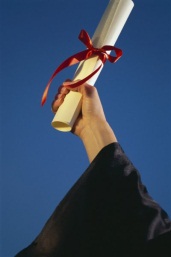 Baseball Team
The Natural
Performance - Free agents
 outcomes, entrepreneurship, risk-taking, incentives
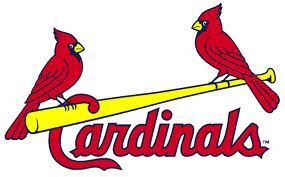 Club
The Family
Conformity - Seniority
 loyalty, fitting in, experience, generalists, career lattices
Fortress
The Castle
Faithfulness - Knights
 preoccupied with survival, defensive, messiah-silver bullet
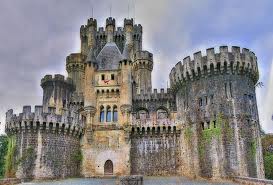 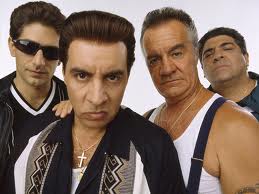 [Speaker Notes: Academy
 steady career climbers
 recruit @ college campuses
 skill-based pay programs
 certification programs
Baseball Team
 reward outcomes and provide big incentives
 risk takers
 a lot of job hopping
 low in loyalty
Club
 value team players
 with experience comes knowledge; show of loyalty
 high homogeneity
Fortress
 an org that has fallen on hard times
 seeking a messiah for deliverance]
Competing Values Framework
COLLABORATE – Human Relations - CLAN
Focus: Values
Situation: A community united by shared beliefs, competency is closely linked to unique abilities, lifestyle identification
Purposes: Community and knowledge
Practices: Building teams and 
developing communities, training,
and coaching, creating shared 
vision and values, harmonious 
work environment
People: Build trust, helpful, 
resolves conflict, empowering, 
good listener, encourages 
participation
Environment: Harmonious 
atmosphere, collaborative 
workplace, informal communication,
shared values
Measures: Employee satisfaction, 
employee turnover, training per 
employee, peer review
CREATE – Open Systems - ADHOCRACY
Focus: Vision
Situation: Differentiation creates significantly higher margins, a new Methodology changes the game, an industry is situated around blockbuster invention
Purposes: Innovation and Growth
	            Practices: Encouraging radical thinking,
                                   launching new ventures, speculating 
                                   emerging opportunities, launching
                                   change initiatives, destroying old practices
	            People: Visionary, optimistic, generalist, 
	             enthusiastic, quick thinker, expressive
	             Environment: Stimulating projects, 
                                    flexible hours,  free from everyday
                                    constraints, diverse workforce
	             Measures: Diversity of experiments, new
	             market growth, adoption rate, revenues  	             from new products and services
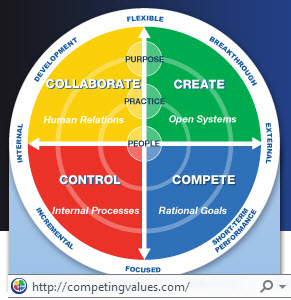 COMPETE – Rational Goals - Market
	  Focus: Goals
                       Situation: Shareholder demands are
                         the primary driver, aggressive 
                         competition, markets change from
                         mergers and acquisitions, investors 
                         demand quick results
                         Purposes: Profits and speed
                         Practices: Managing performance 
                         through objectives, investing for
                         increasing rates of return, quickly
                         starting and killing initiatives, quickly confronting problems
People: Goal oriented, assertive, driven, accountable, decisive, competitive
Environment: High pressure, fast moving, quantifiable results, pay for performance
Measures: Gross Profit, time to market, return on investment, operating income
CONTROL -  Processes - HIERARCHY
Focus: Process
Situation: Organization has large and 
complex scope and scale, government 
regulations and standards determine 
business practices, failure is no option
Purposes: Efficiency and quality
Practices: Implementing large scale 
technology and systems, applying 
continuous improvement processes, complying with regulations, adhering to standards
People: Organized, methodical, technical, practical, objective, persistent
Environment: Clear roles, logical objectives, structured work, cohesive work processes
Measures: Budget adherence, milestones achieved, number of failures, regulatory compliance
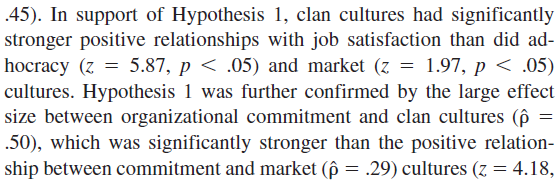 CVF 4 Culture Types
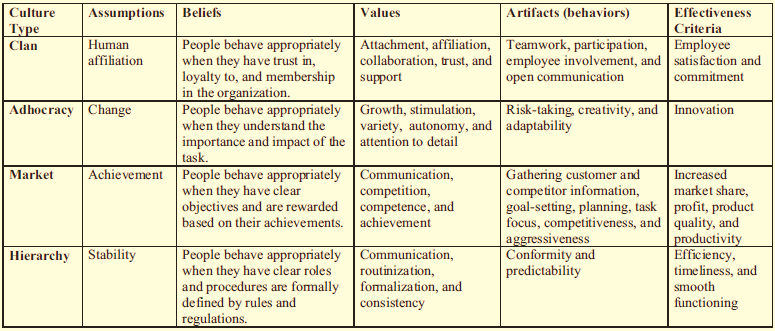 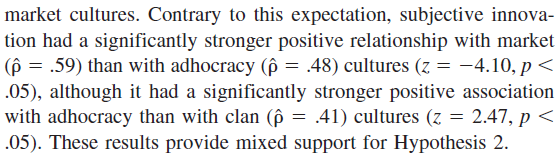 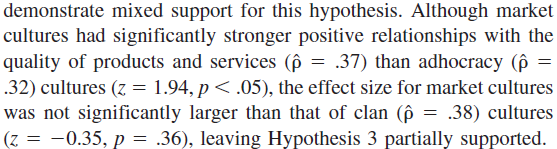 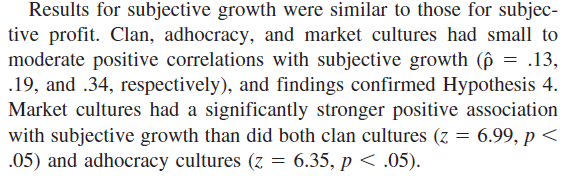 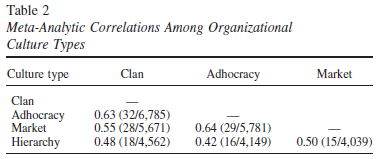 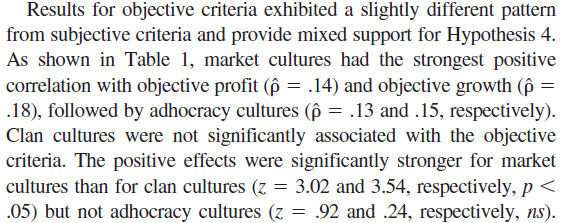 Hartnell, Ou, & Kinicki 2011
Cultural Types (Deal & Kennedy’s Typology)
High Risk
Low Risk
Driving
High Risk & Fast Feedback
Individualistic - objectives
 police, construction, consulting, ad agencies
Outgoing
Low Risk & Fast Feedback
Team - activity
 Sales, retail stores, real estate, large computer firms
Fast 
Feedback
Specialist
High Risk & Slow Feedback
Competence - ideas
 Aerospace, investment, Oil, military, high-technology
Control
Low Risk & Slow Feedback
Conformity - process
 Banks, insurance, utilities, accounting, public agencies
Slow 
Feedback
[Speaker Notes: Driving - Macho-Tough Guy
 tolerate high risks - measure of success
 get things done quickly - emergency attitude
 short-term orientation; don’t learn; do not value cooperation
 fashionable; ‘in’, one-on one sports. ‘no hellos’, scoring points
Outgoing - Work hard/Play hard
 team-based approaches to problem solving
 hyperactive world of work (phone, PC, interview)
 short-term orientation; the quick fix
 like team sports, like to party together, company parties
Specialist - Bet your company
 technically competent; can live with ambiguity
 slowly get things done, don’t respond well to sudden change
 rather conformist in dress to status position, like golf
 work in high-stakes ventures (oil drilling, Athlon)
Control - Process
 cautious, orderly, & punctual - attend to detail
 bureaucratic, red-tape, process-oriented, ‘memo wars’
 ‘style is substance’ - process over production
 slow changing, abhor uncertainty, jogging]
Culture Challenges
The Challenge of Culture & personality
Japanese auto companies in the US
Trade imbalance circa 1980-90
Cultural differences between US and Japan
Regional, personality, value & attitudinal
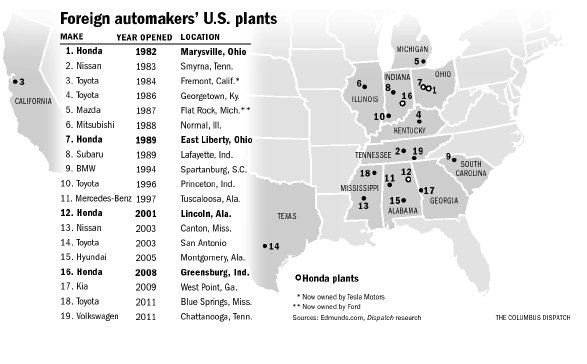 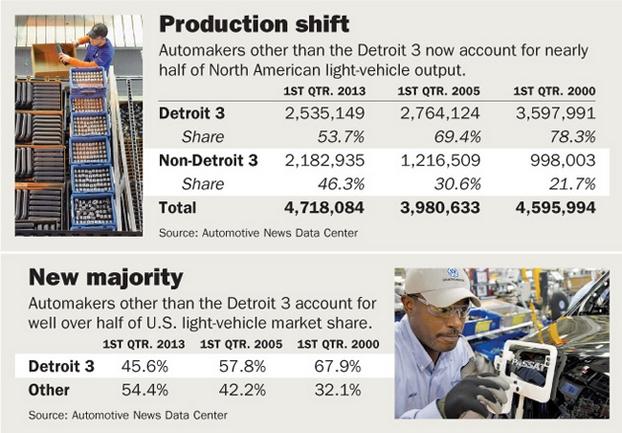 [Speaker Notes: Devices that emphasize personal values & beliefs
 Interview
 Realistic Job Previews
 Personality and Attitude Tests
 Integrity Testing
Japanese Auto Companies in US
 Personality and attitude testing
 humility, changeableness, team orientation, anti-union
Walt Disney
 originally hired fair/carnival folk (hucksters)
 specific vocabulary consistent with wholesome culture
 law enforcement = security hosts
 employees = cast members
 customers = guests
 rides = attractions
 REVIEW DISNEY MATERIALS]
Culture Challenges
The Challenge of a New Business Enterprise
Walt Disney Company
Family-friendly theme park @ Disneyland





Disney Culture (cast members, security hosts, and guests)
personal references: character
physical appearance: grooming, conformity
service orientation: enthusiasm, integrity
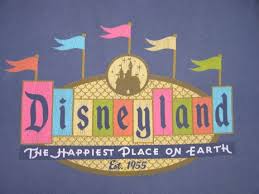 Purpose-Driven Culture
A company’s vision and mission communicates its purpose or ‘raison d'être’
Purpose-driven companies transmit a consistent message, bolstered by articulate values, that resonate with employees and customers
Purpose-driven companies perform better
Higher job satisfaction (79% to 19%)
Strong financial performance (91% to 65%)
Clearly defined culture & beliefs (89% to 38%)
Survey of 3,300 executives by Deloitte concluded that culture was the most important issue they faced to assure success
Purpose
Whole Foods
To improve customer’s health and well-being
USAA (United Services Automobile Association)
Supporting members of the military and their families
Pentair (water purification & swimming pool equipment)
To improve the quality of life for people around the world
Saint Jude’s Children’s Research Hospital 
Advance cures, and means of prevention, for pediatric catastrophic diseases
ASU College of Business
To be recognized as a national leader in innovative, life-changing undergraduate and graduate business programs
The Google Bump
Great perks at Google1




But free gourmet-quality food is only a manifest benefit
Instead, the intended purpose is to encourage employee relationships
A common gathering spot
Deliberate manipulation of service lines
Deliberate crowding of diners seated at long tables
Thus, employees ‘bump’ into each other with frequency
Ranked #1 Best place to work by Fortune in 2015
Functions & Dysfunctions of Culture
Distinguishes one company from another
Conveys a sense of identity among members
Facilitates commitment to something larger than self-interest*
Enhances social system stability
Serves as a behavioral control mechanism
Adopted culture may be misfit or maladaptive
Perpetuates a spoils system*
Encourages conformity
Stokes conflict with subcultures
Resistant to change
Summary
Culture 
Enhances predictability of behavior
Provides a common referent for employees
Serves a unifying/integrative function
Identifies the organization
Requires ‘management’ & ‘investment’
Makes change more difficult
Involves limited choice correspondent with industry assumptions
May perpetuate dysfunction